CS246: VSM and TFIDF
Junghoo “John” Cho
UCLA
IR as a Ranking Problem
2
IR Models for Ranking Problem
3
Similarity-Based: Vector-Space Model (VSM)
Represent document (and query) as a vector
Each dimension corresponds to a “term” or “concept”
The value in each dimension captures “relevance” of the document to the concept
Relevance is measured by the “similarity” of two vectors
VSM itself does not tell us how the dimensions and their relevance values are chosen
Topic of next discussion
movies
query
school
car
4
Boolean Model: VSM Interpretation
Matrix representation of Boolean model
Document – Term matrix
Boolean values (0 or 1 ) for each entry






Each document is a {0,1} binary vector
Q: How many dimensions in each document vector?
A document is “relevant” to a query if its entries are 1 for query terms
Q: Any way to extend it to incorporate “ranking”?
. . .
. . .
5
Similarity Function: Dot Product
6
General VSM
Instead of {0, 1}, assign real-valued weight value to the matrix entries depending on the “relevance” or “importance” of the term to the document
Q: How should the weights be assigned?
Ask Arturo?
7
Term Frequency (TF)
8
TF Scaling
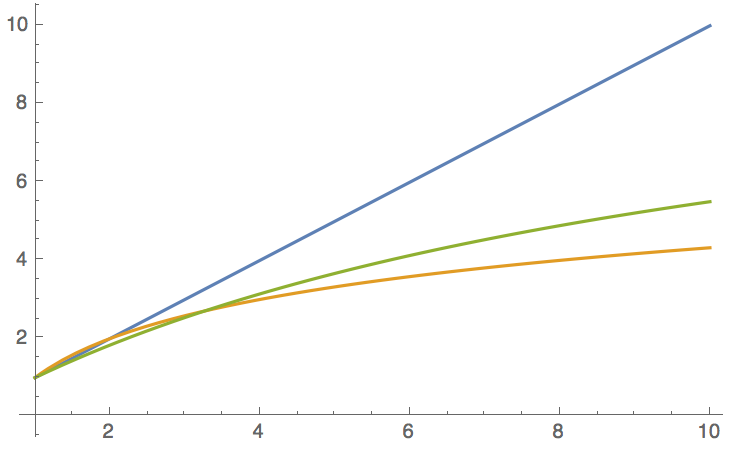 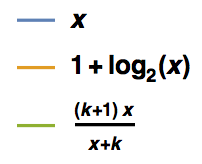 9
Inverse Document Frequency (IDF)
10
Inverse Document Frequency (IDF)
11
12
TF·IDF Weighting
13
Example: TFIDF Weighting
0                       0                      1·1                     1·1
0                      1·3                    0                        1·1
0                     1(·3)                   1                         0
14
TFIDF and Similarity
0                       0                      1                         1
0                       3                      0                         1
0                     1(·3)                   1                         0
15
Document Length Normalization
16
Document Length Normalization
We want to penalize long documents with many words
Otherwise, the document with all words many times will be considered most relevant to all queries!
Decrease relevance of longer documents
17
18
Document Length Normalization
19
Pivoted Length Normalization
1
avgdl
20
Two Most Popular Similarity Functions
21
Finding High Cosine-Similarity Documents
Q: How to find the documents with highest cosine similarity from corpus?


Q: Any way to avoid complete scan of corpus?

Key idea: q · di = 0 if di has no query words
Consider di  only if it contains at least one query word
22
Word
IDF
docid
TF
1/3530
Stanford
12
2
Lexicon
Postinglist
1/9860
UCLA
26
30
1/937
8
MIT
96
…
Inverted Index for TF·IDF Cosine Similarity
23
Three Key Data Structures for Ranking
24
Summary
Vector-space model (VSM)
TF·IDF weight
TF, IDF, length normalization
BM25 (VSM interpretation)
Cosine similarity
Inverted index for document ranking
25